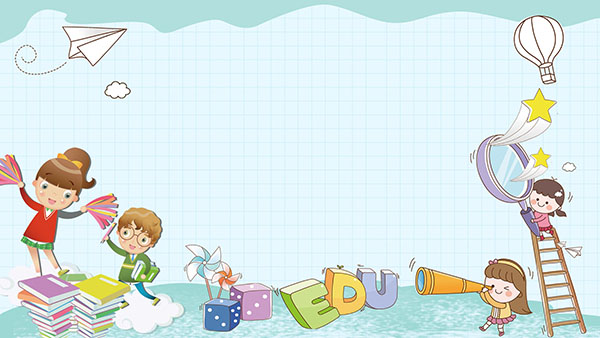 UBND QUẬN LONG BIÊN 
Trường Mầm Non Giang Biên
Lĩnh vực: Phát triển ngôn ngữ
Đề tài: Truyện Kiến con đi ô tô
             Lớp: Mẫu Giáo Nhỡ
    Giáo viên: Nguyễn Thị Thường
                  Nguyễn Thị Bích Phượng
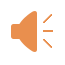 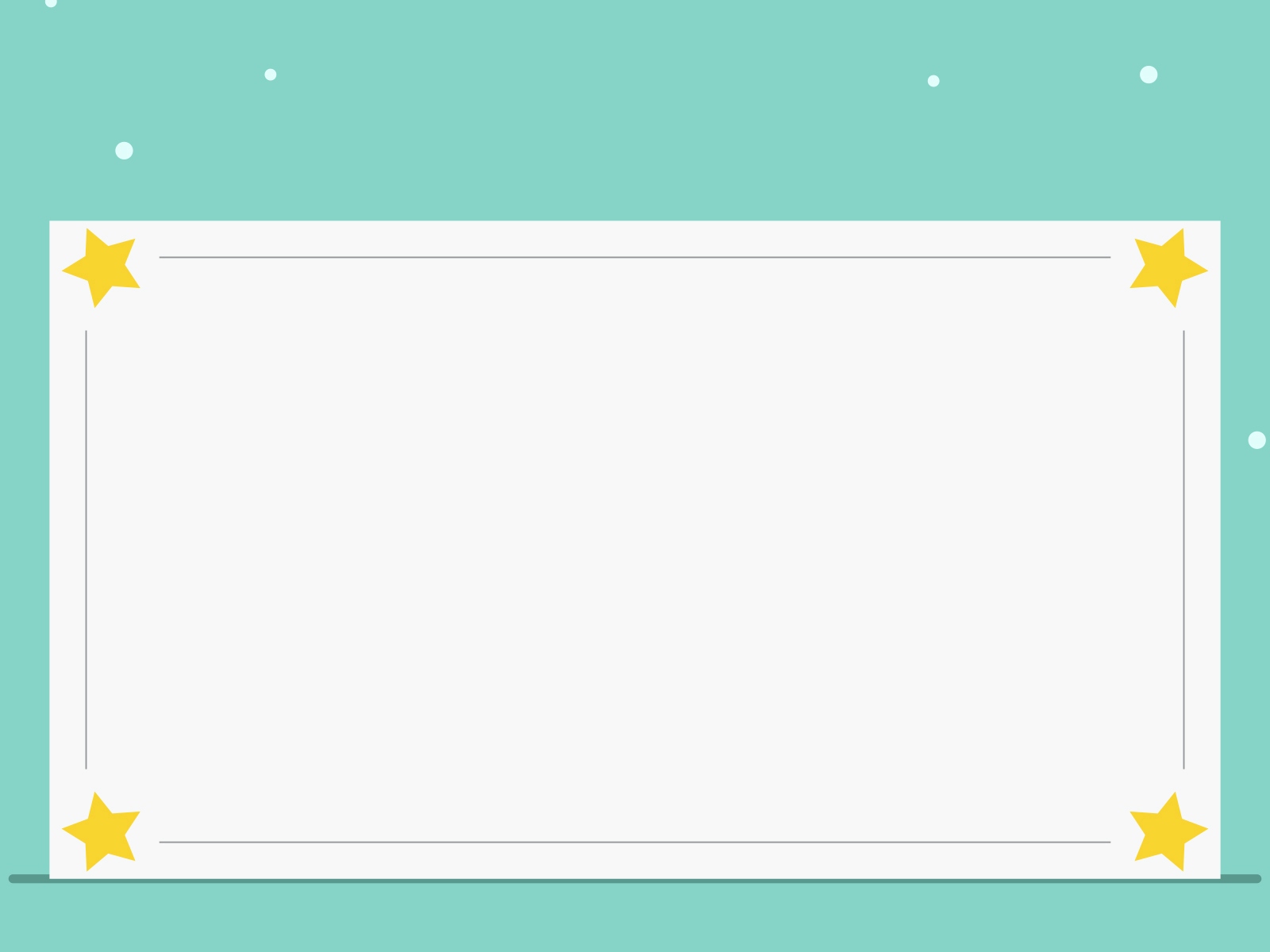 Bài hát: Chú kiến con
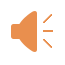 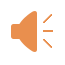 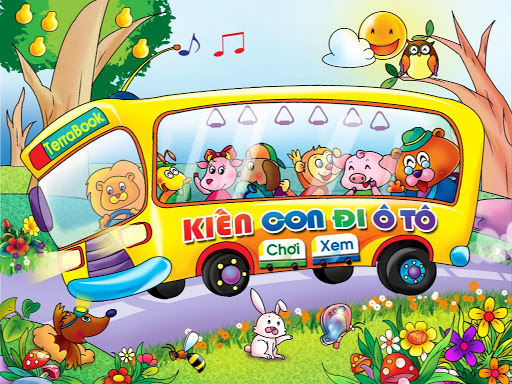 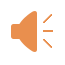 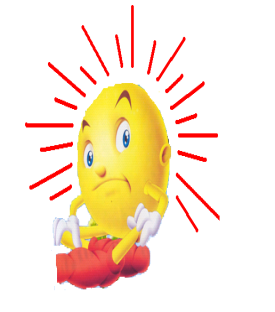 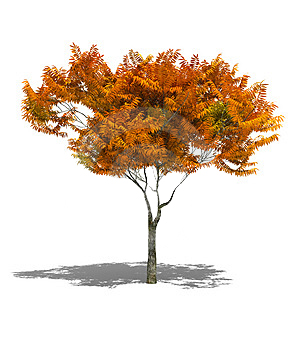 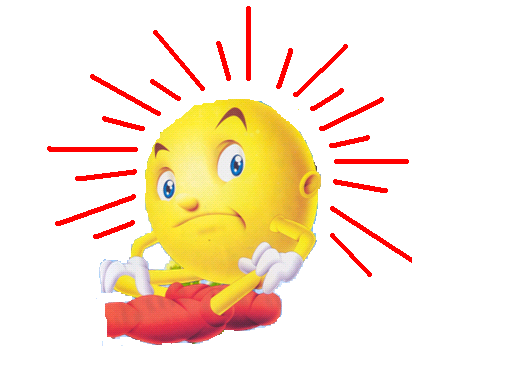 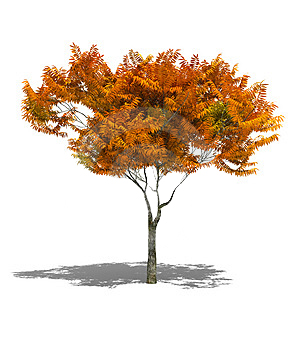 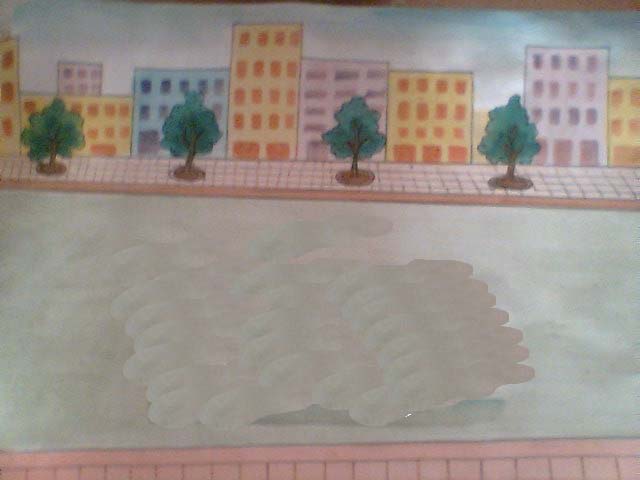 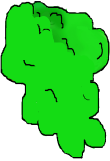 Xe 
Buýt
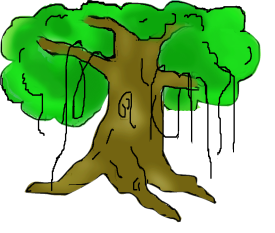 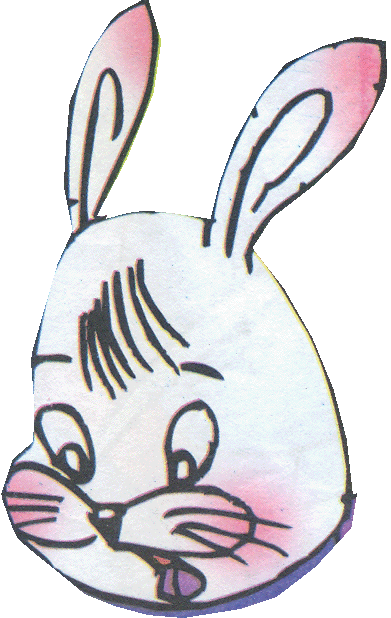 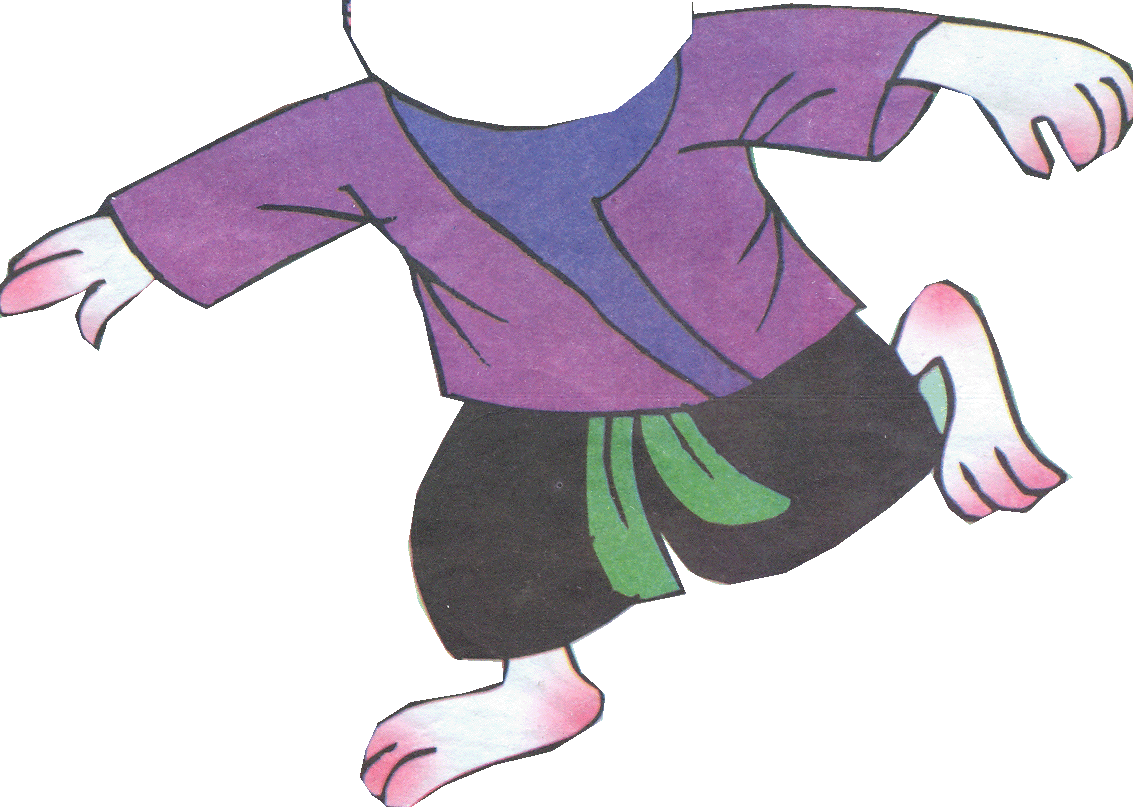 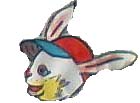 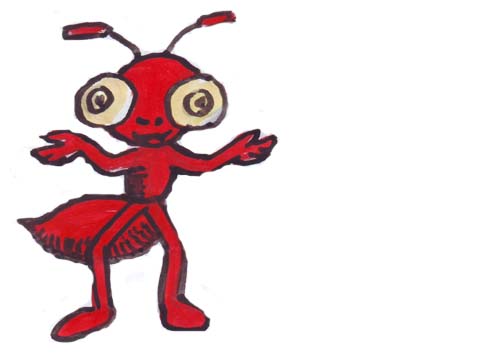 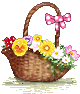 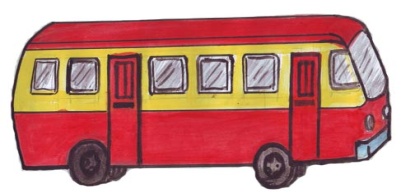 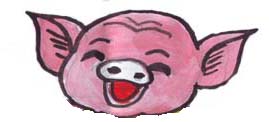 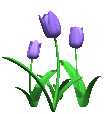 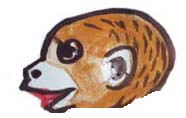 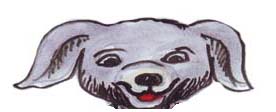 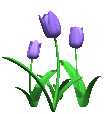 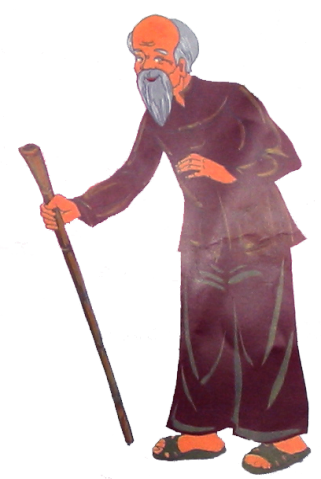 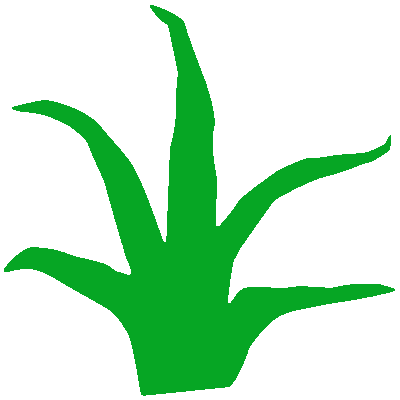 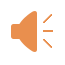 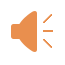 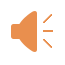 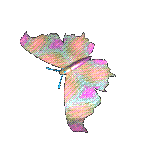 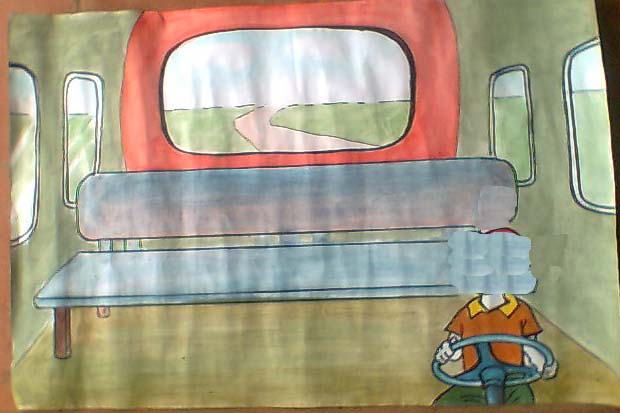 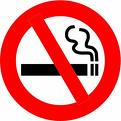 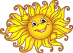 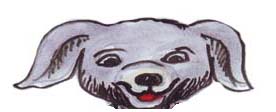 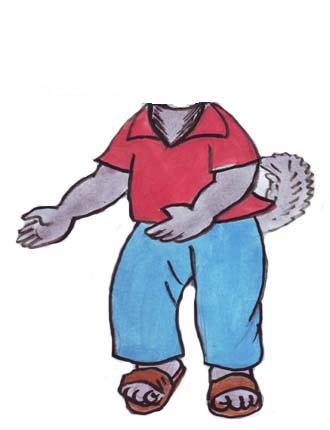 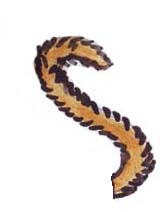 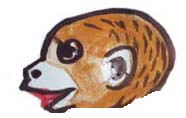 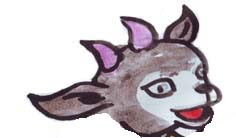 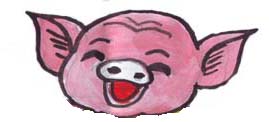 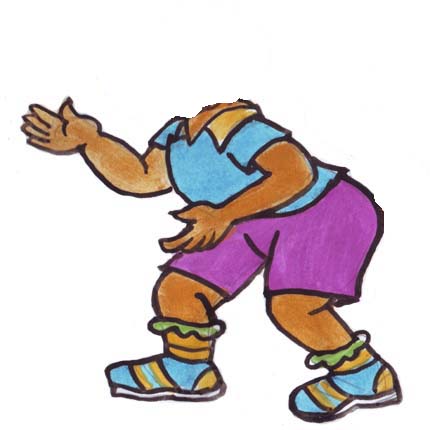 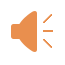 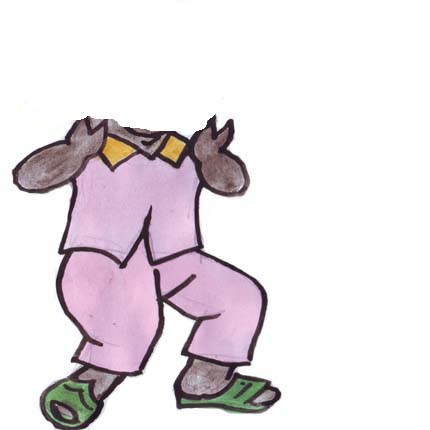 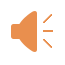 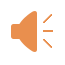 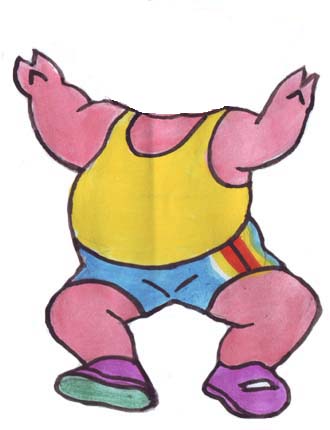 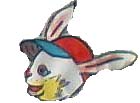 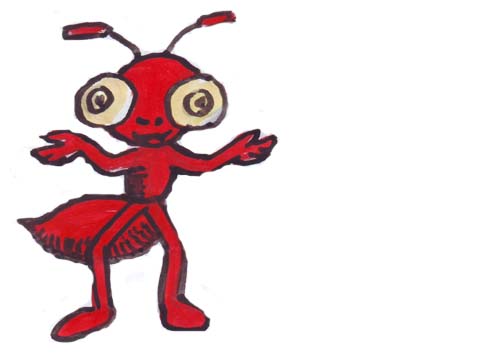 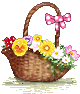 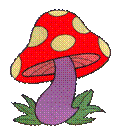 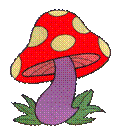 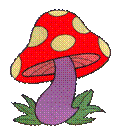 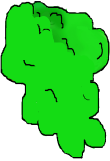 Xe 
Buýt
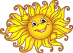 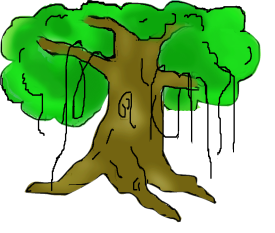 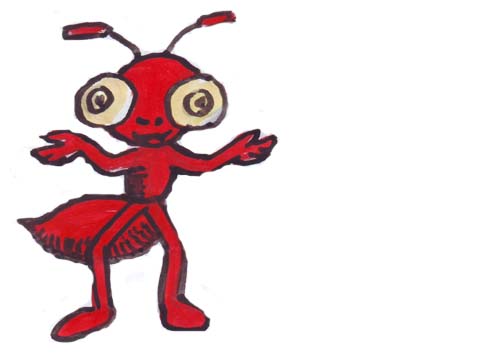 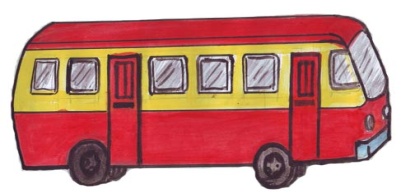 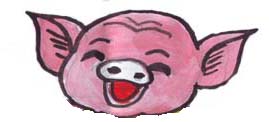 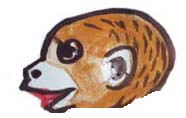 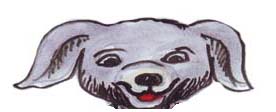 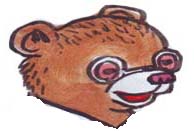 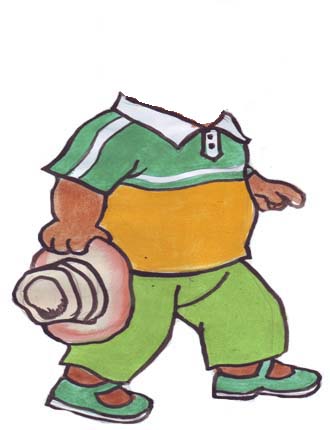 RẠP CHIẾU PHIM
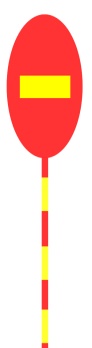 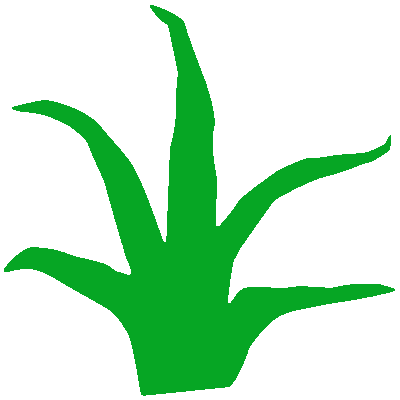 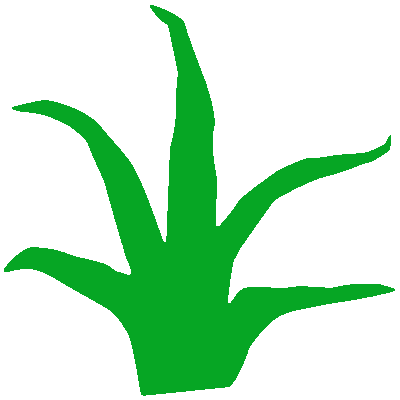 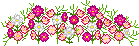 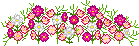 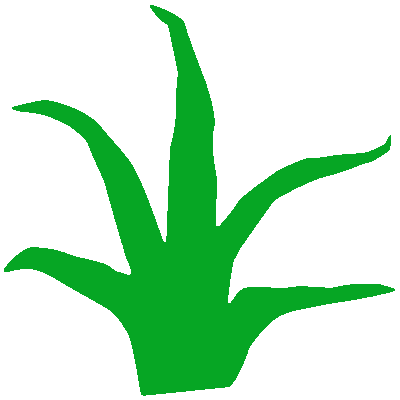 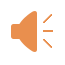 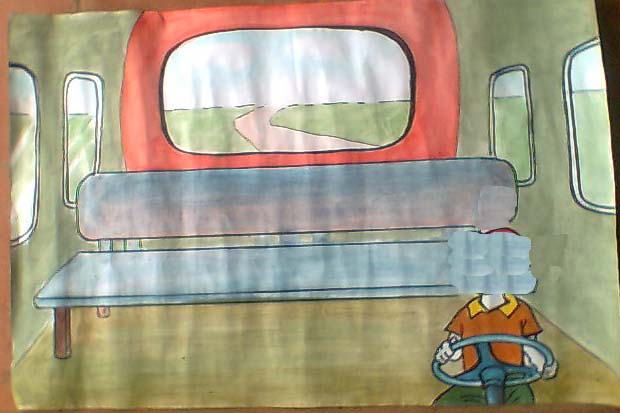 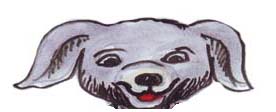 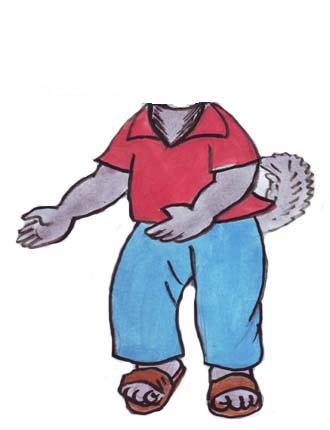 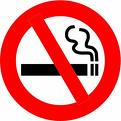 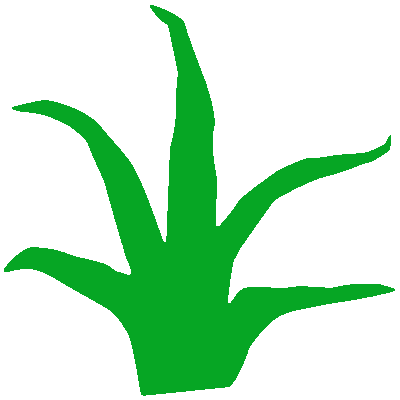 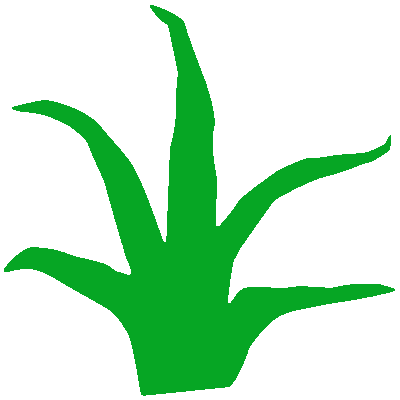 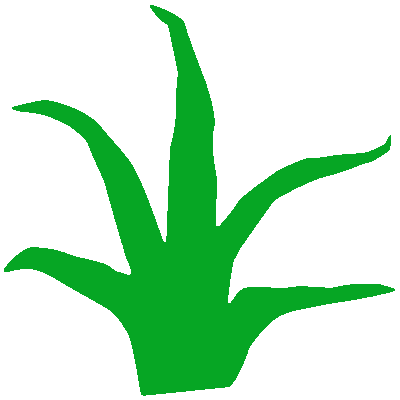 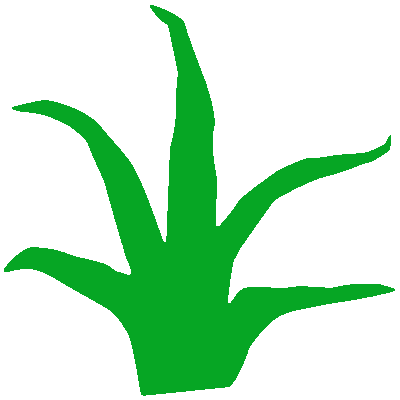 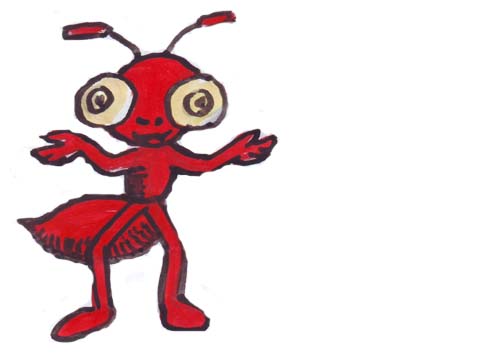 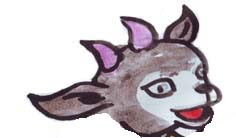 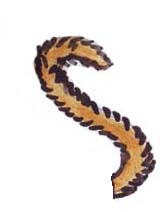 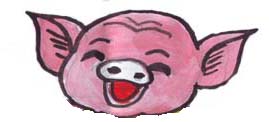 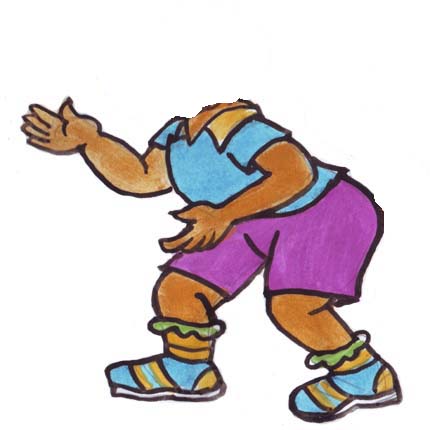 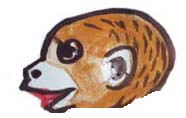 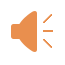 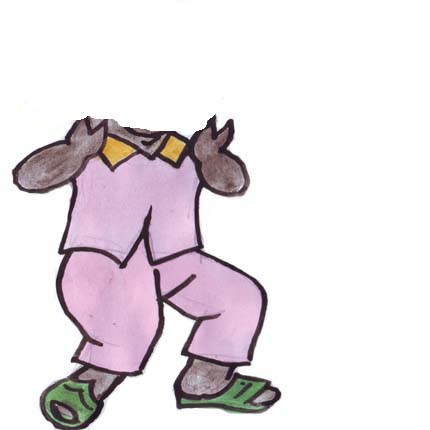 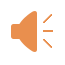 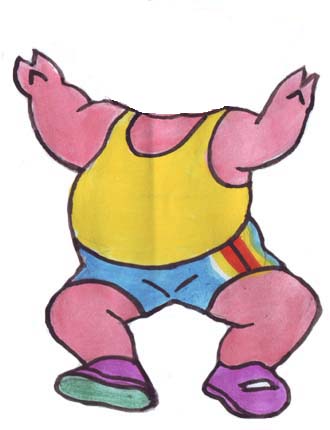 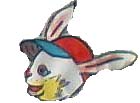 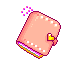 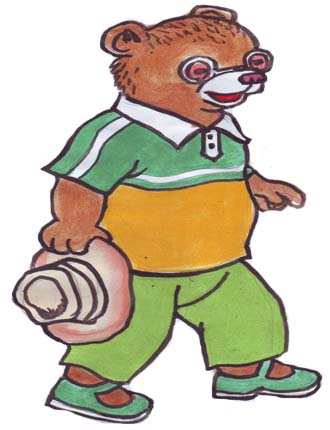 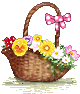 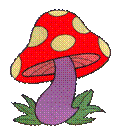 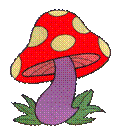 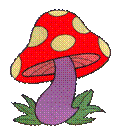 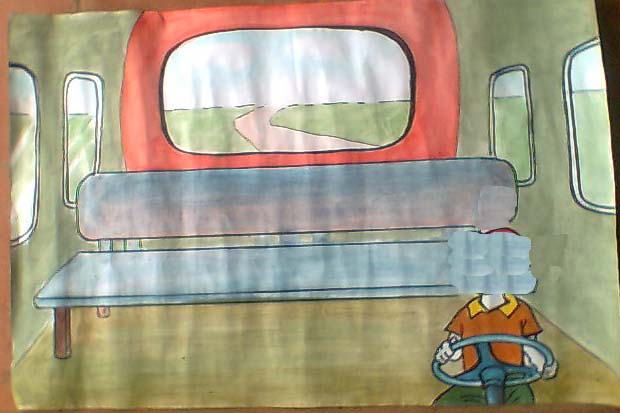 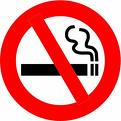 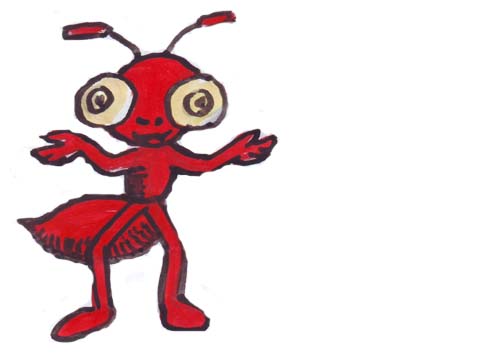 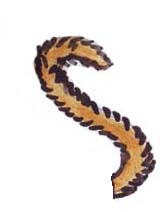 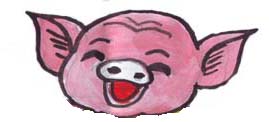 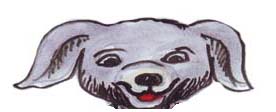 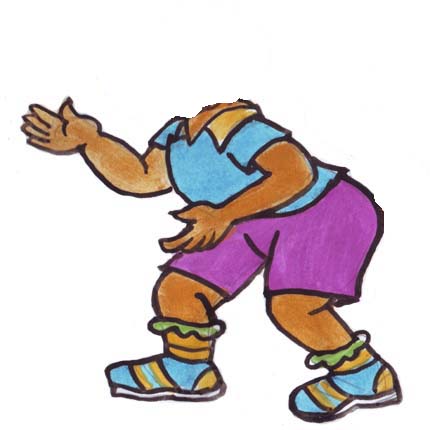 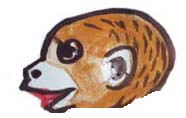 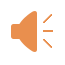 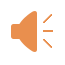 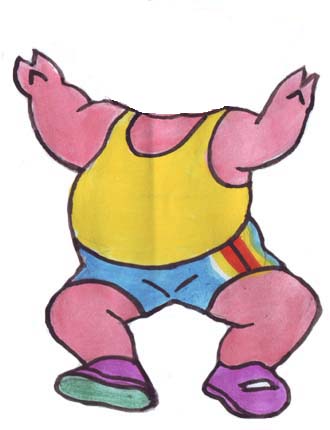 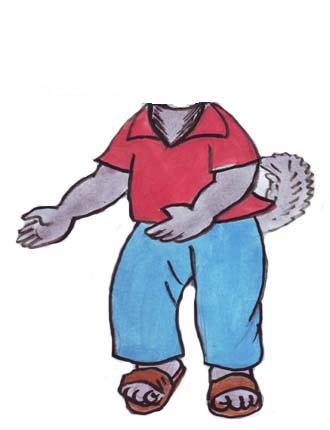 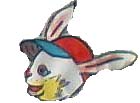 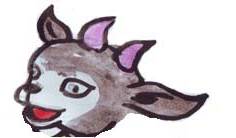 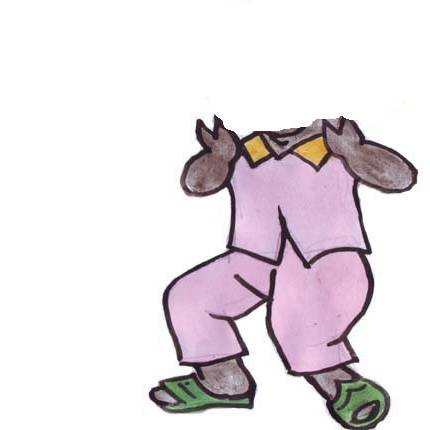 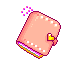 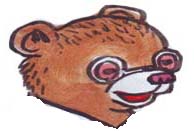 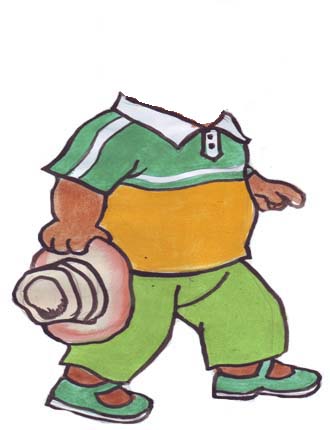 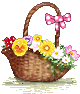 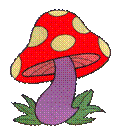 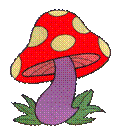 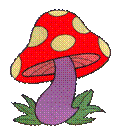 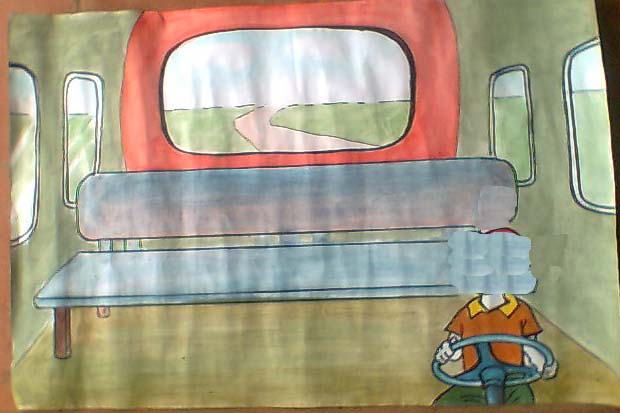 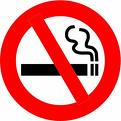 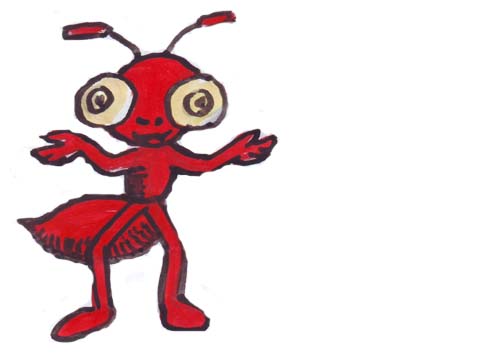 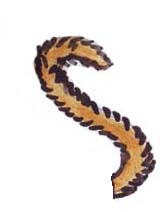 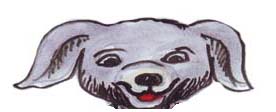 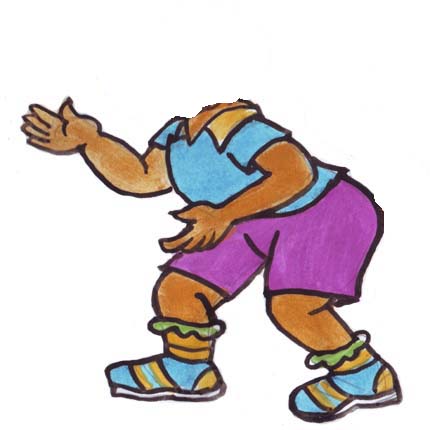 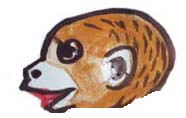 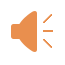 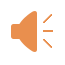 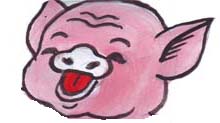 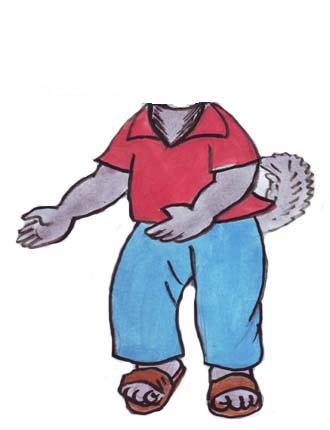 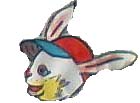 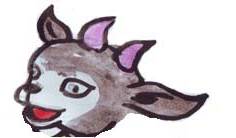 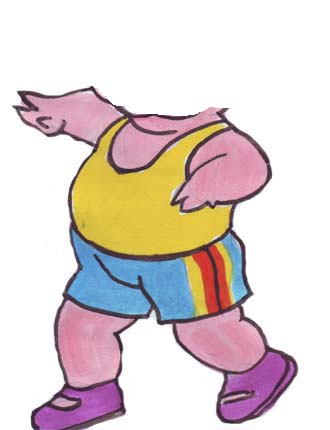 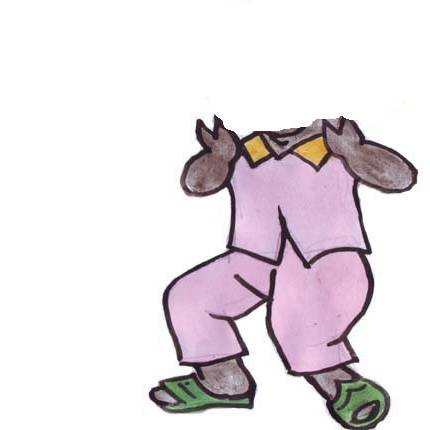 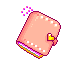 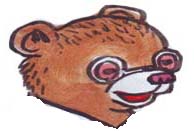 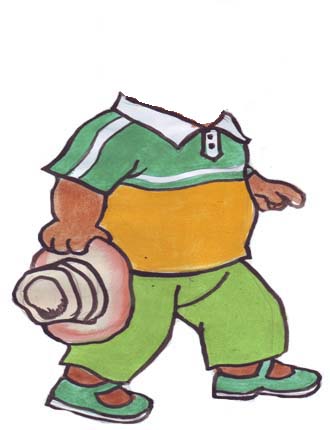 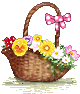 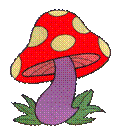 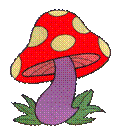 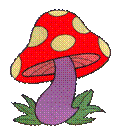 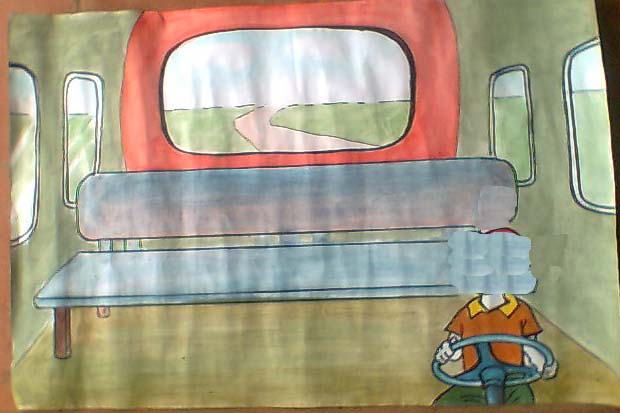 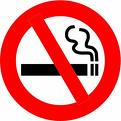 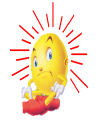 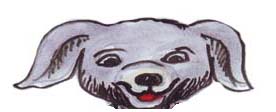 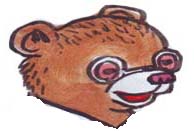 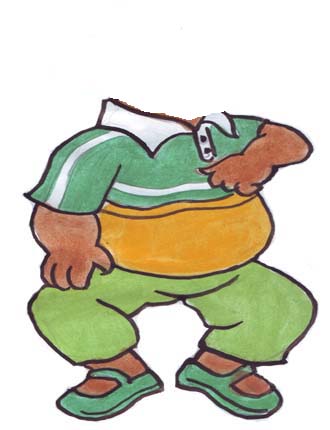 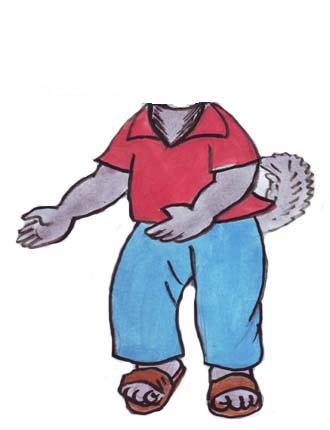 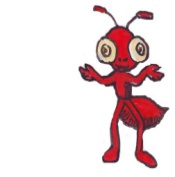 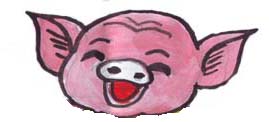 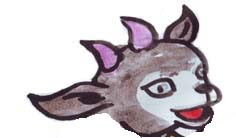 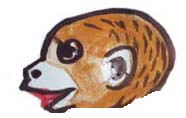 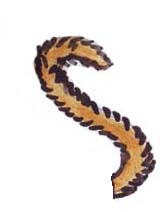 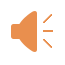 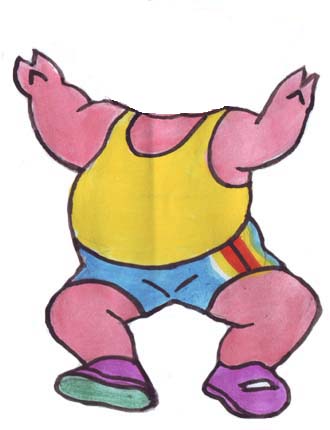 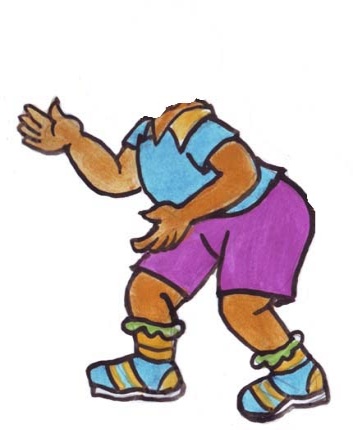 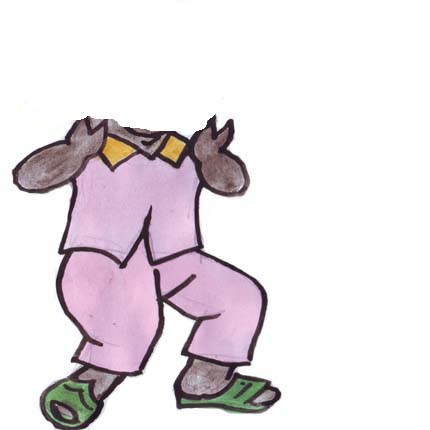 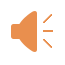 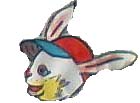 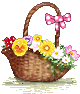 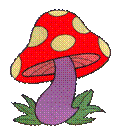 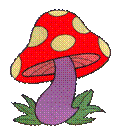 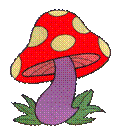 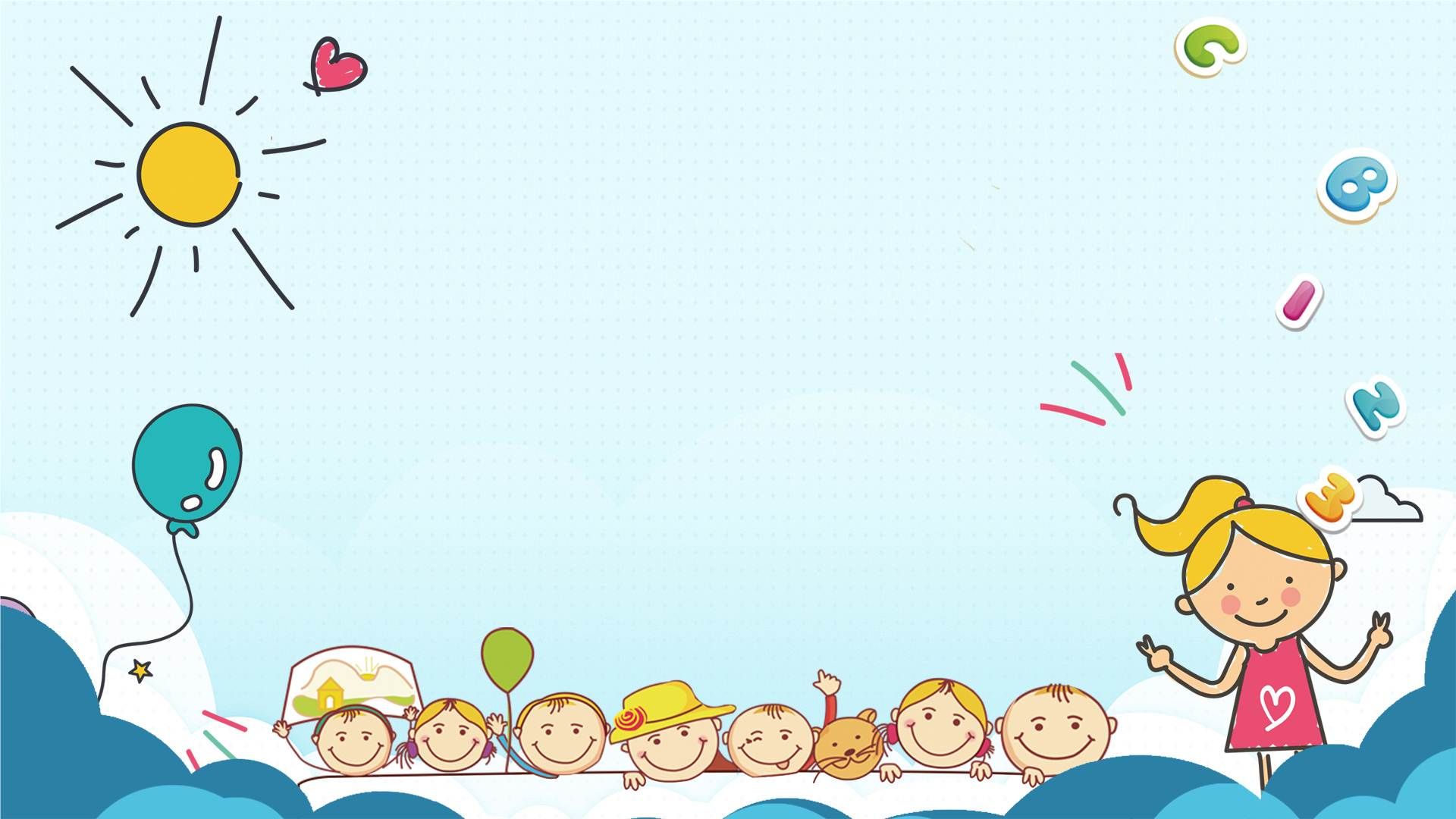 Đàm Thoại
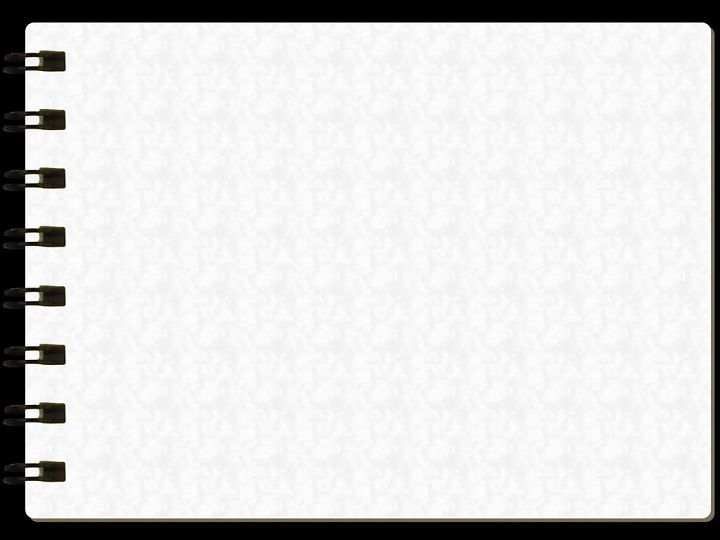 Các con vừa nghe câu truyện gì?
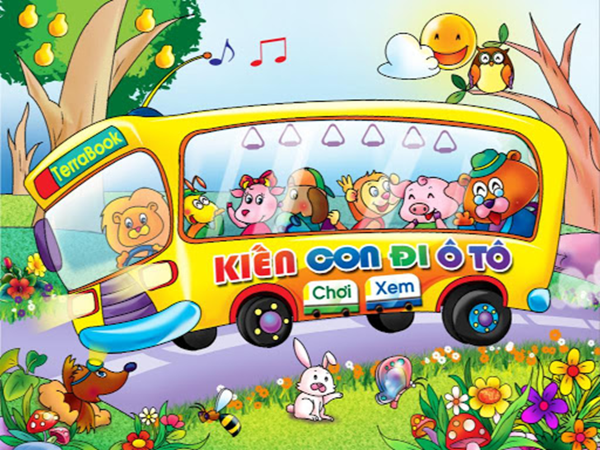 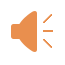 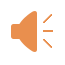 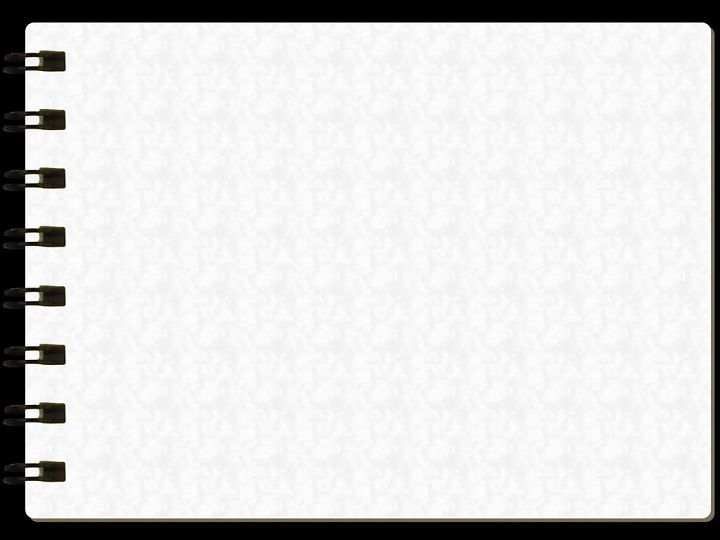 Trong câu truyện gồm có những
 nhân vật nào?
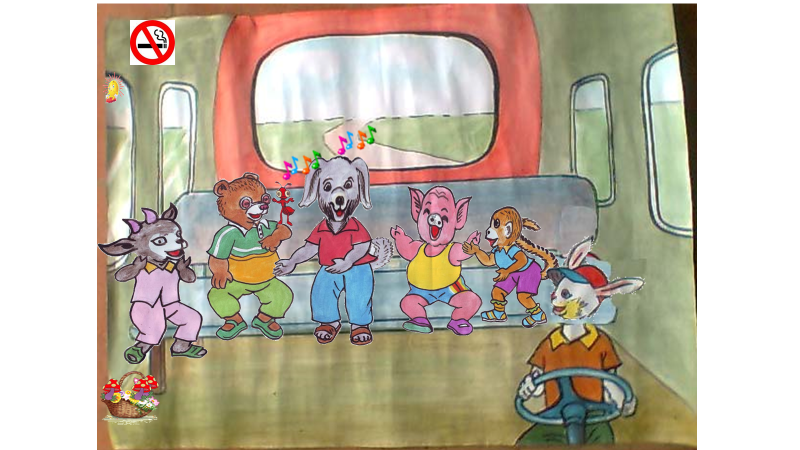 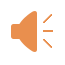 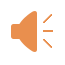 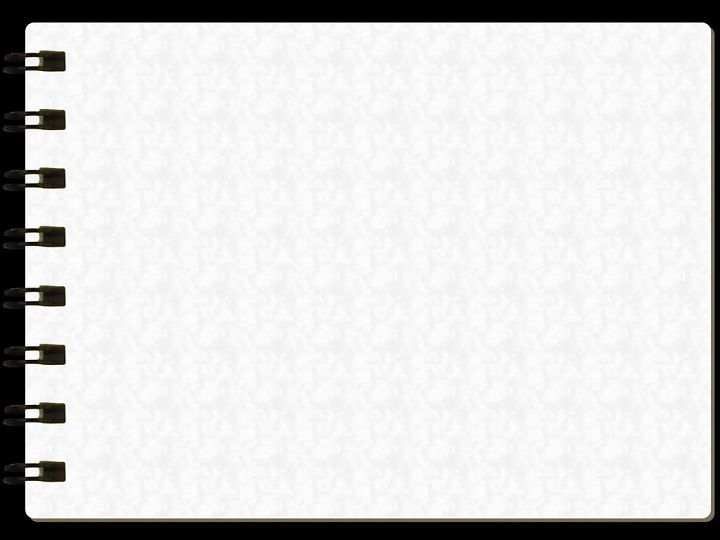 Bạn Kiến con đi đâu?
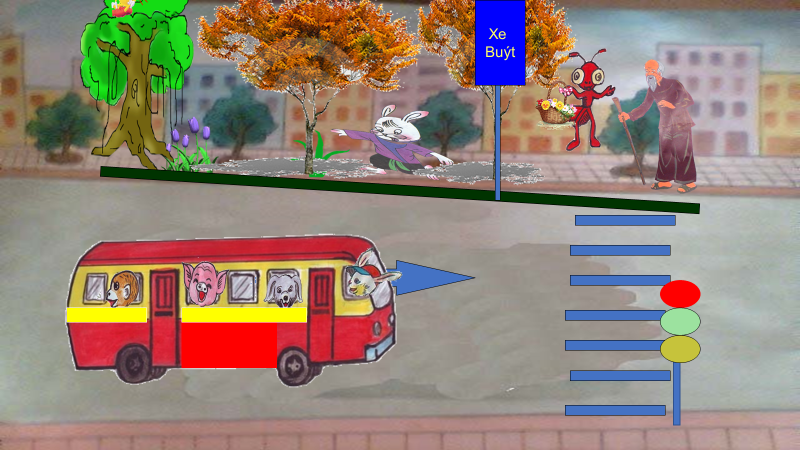 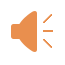 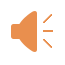 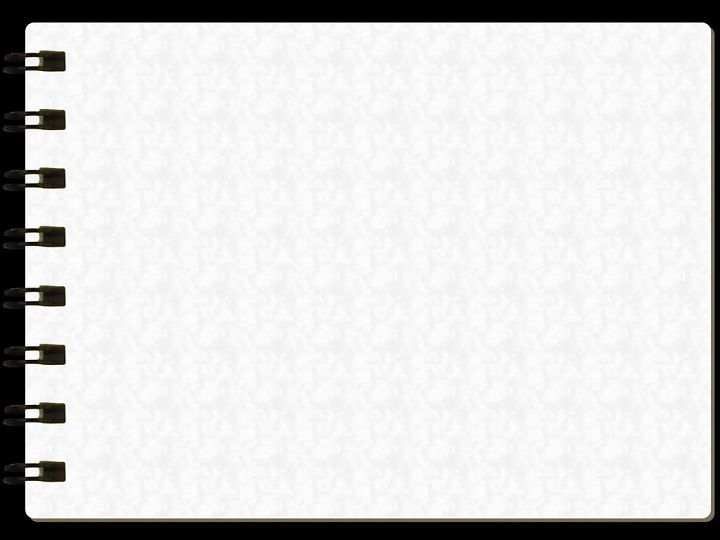 Bạn Kiến con đi bằng phương tiện gì
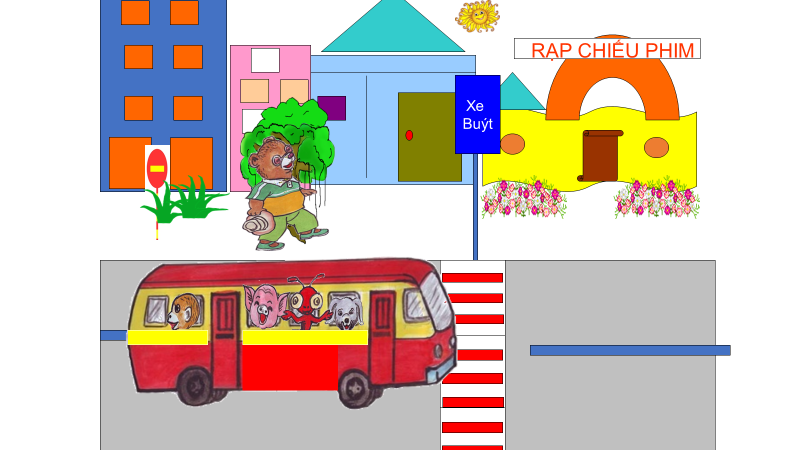 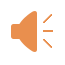 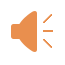 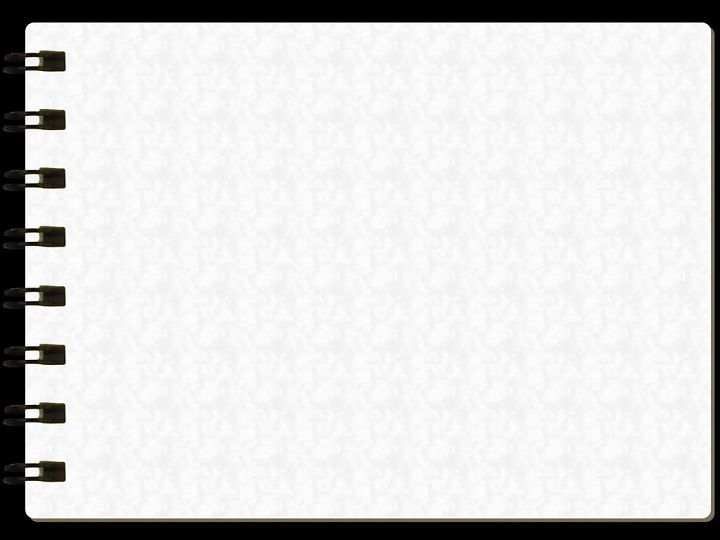 Trên xe Bus có những ai?
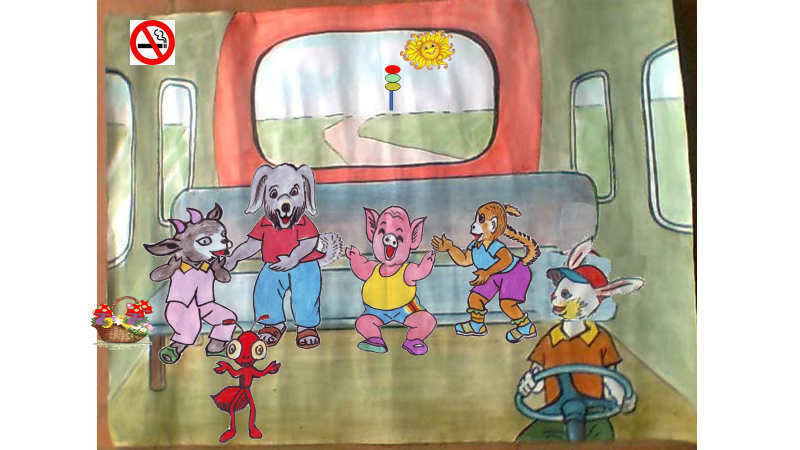 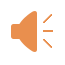 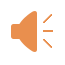 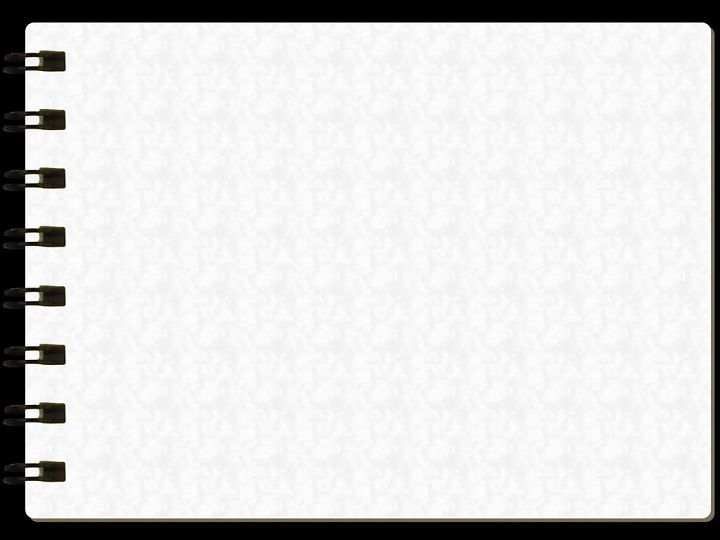 Các bạn đi đâu?
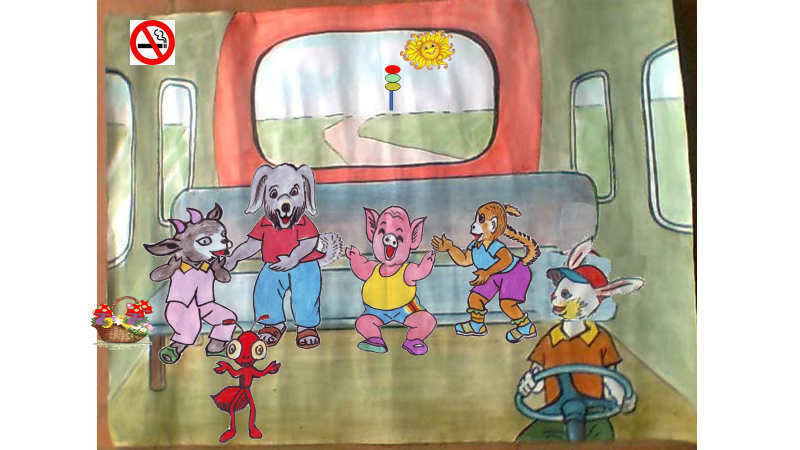 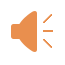 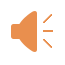 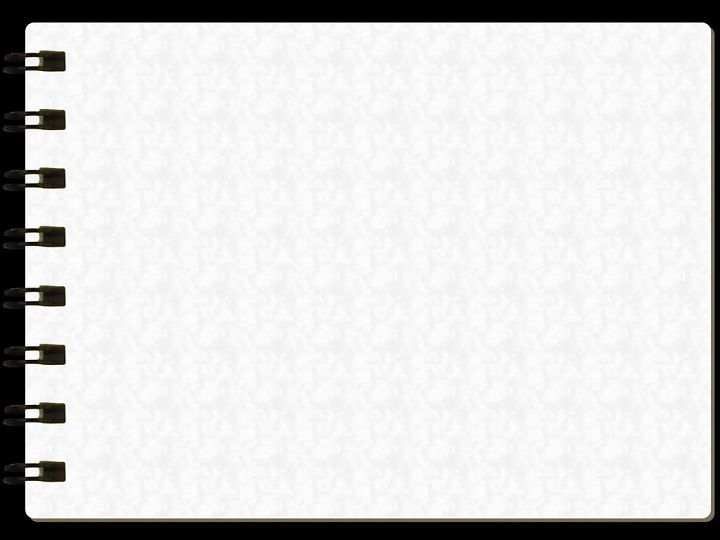 Ai đã lên xe ở bến đón xe Bus tiếp theo?
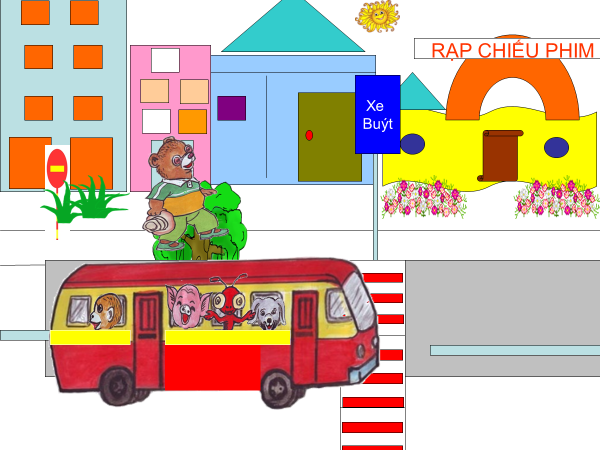 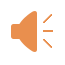 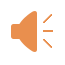 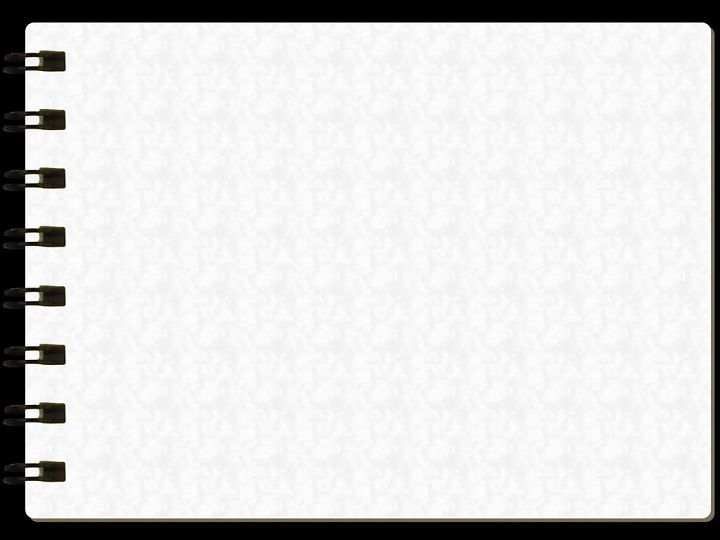 Khi bác Gấu lên xe thì có chuyện gì xảy ra?
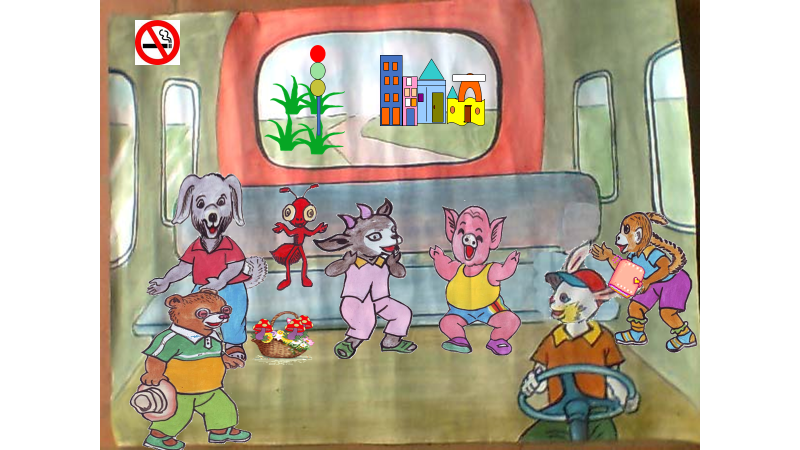 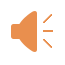 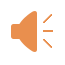 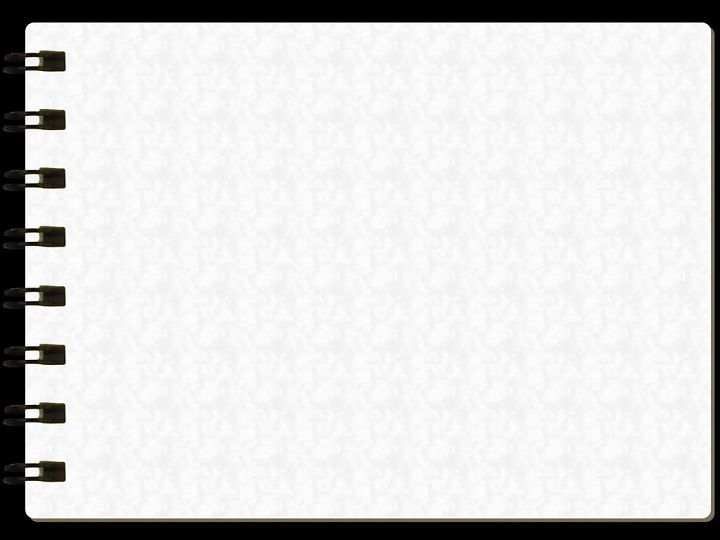 Các bạn nhỏ đã làm gì khi thấy bác Gấu không có chỗ ngồi?
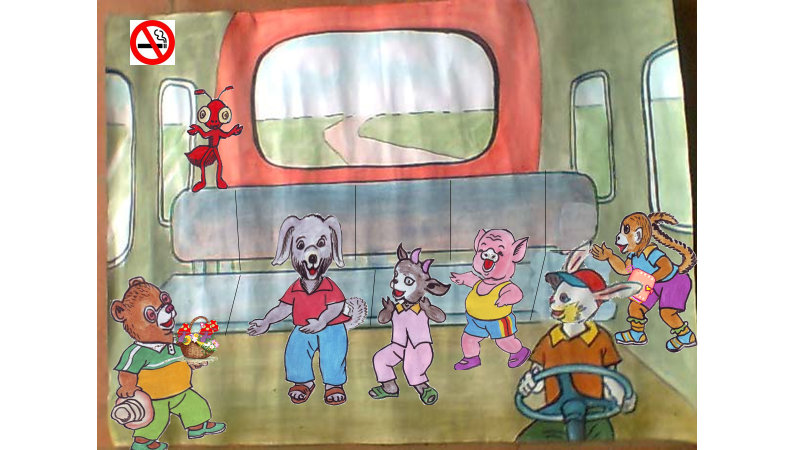 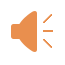 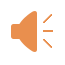 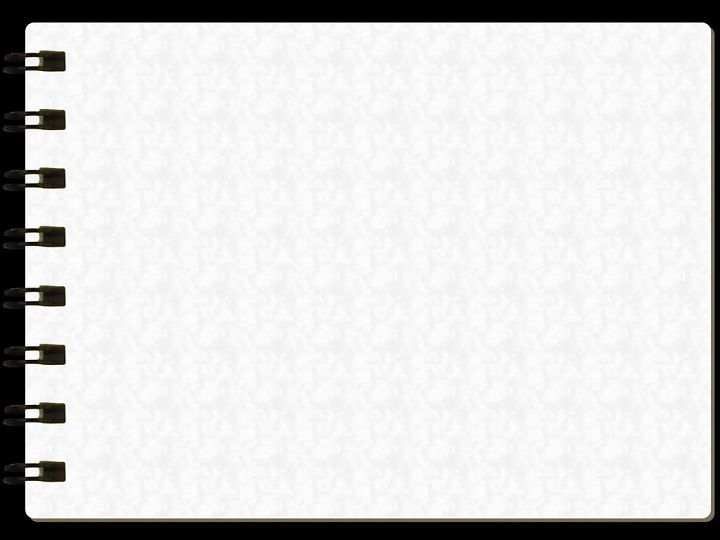 Bác Gấu có ngồi vào chỗ của các bạn nhỏ không?
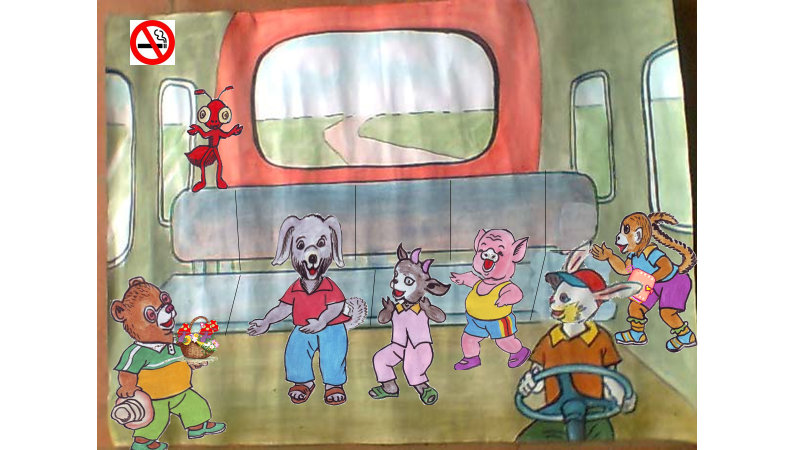 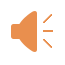 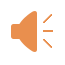 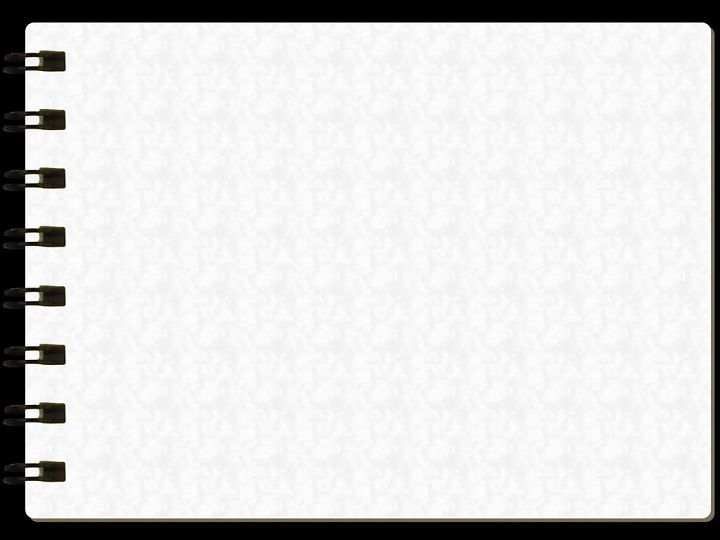 Bạn Kiến con đã đưa ra ý tưởng gì để tất cả mọi người đều có chỗ ngồi?
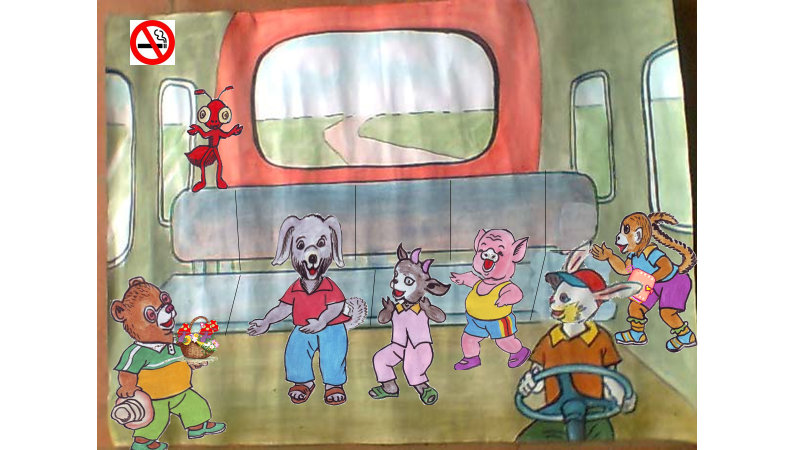 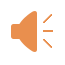 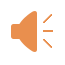 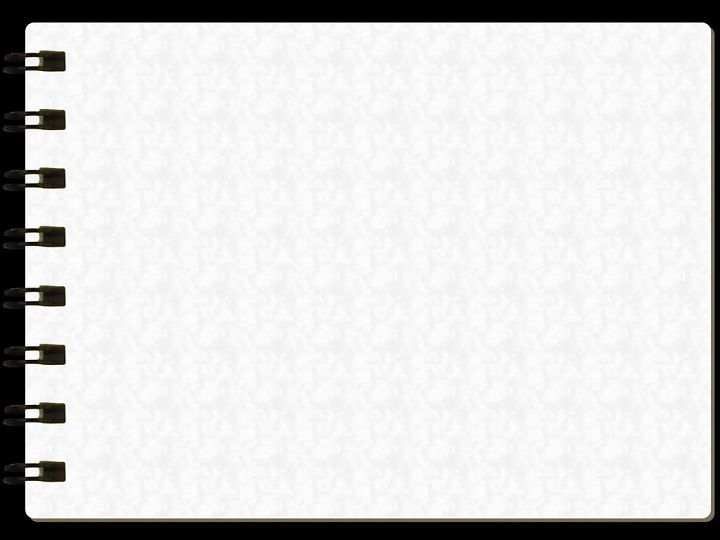 Trên đường đi bạn Kiến con làm gì?
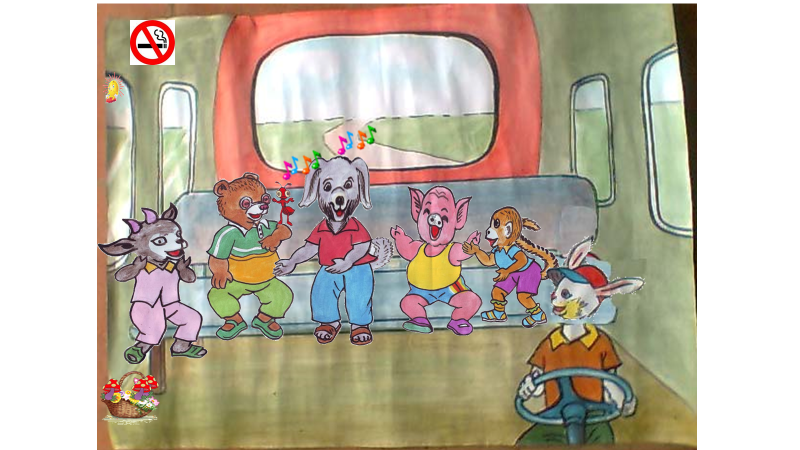 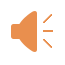 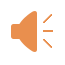 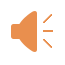 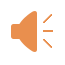 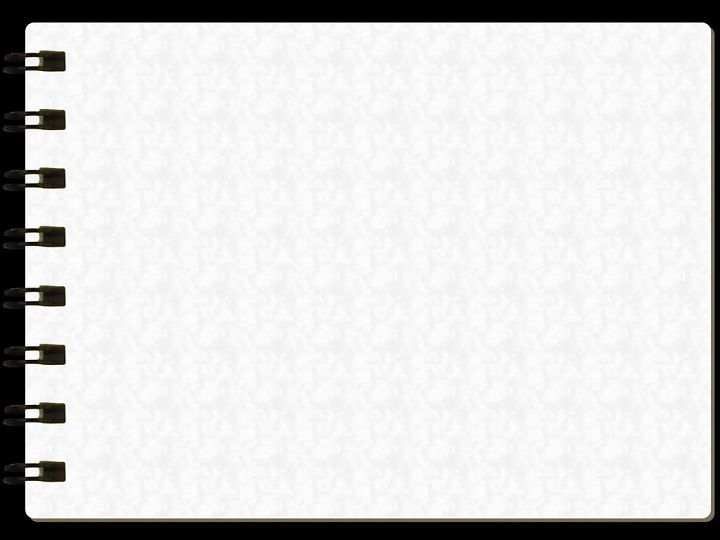 PHIM HOẠT HÌNH : KIẾN CON ĐI  Ô TÔ
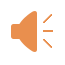 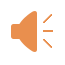 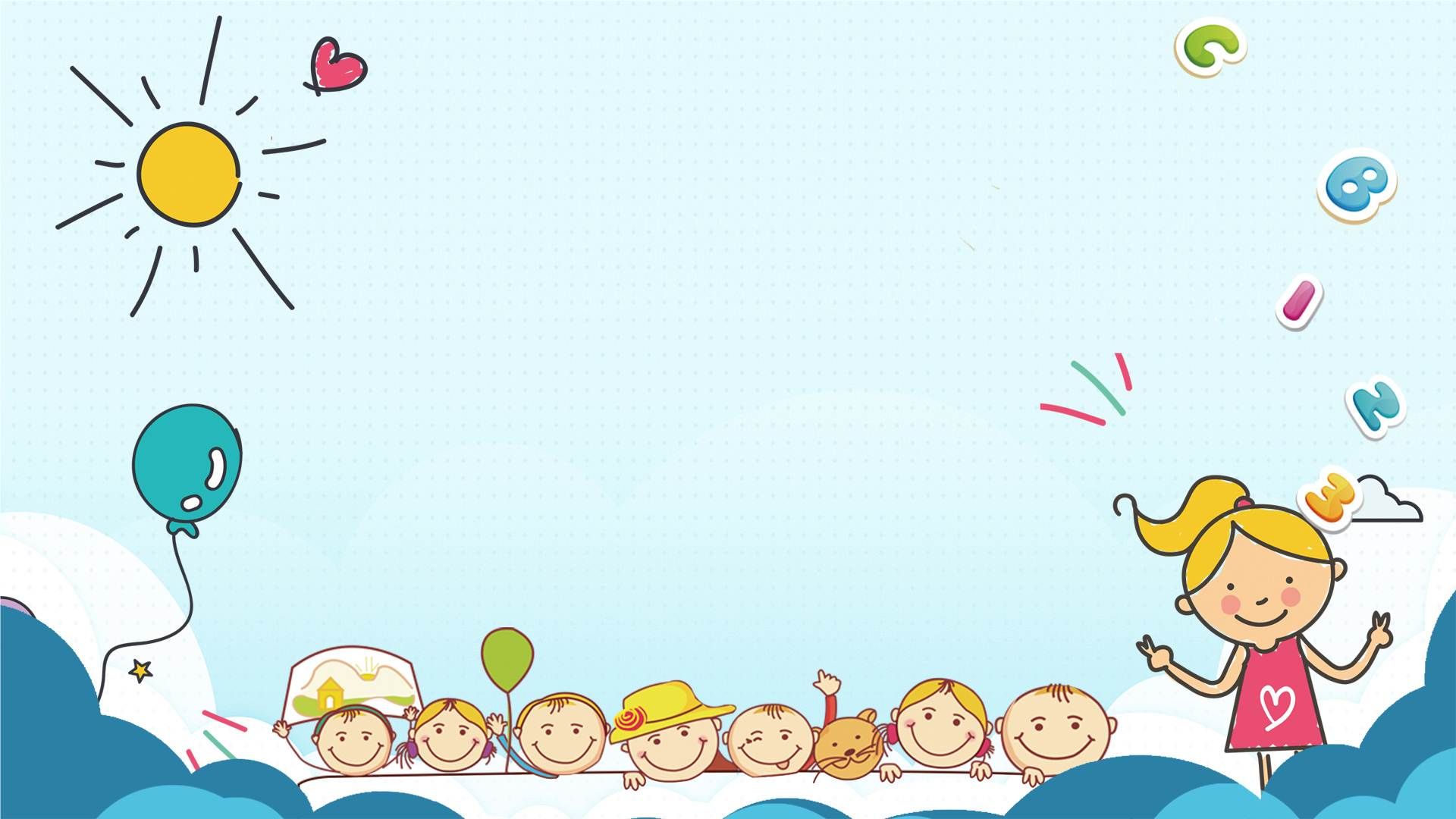 Bài học kết thúc
Cảm ơn các các con đã chú ý lắng nghe!
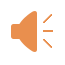 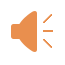